RUTA DE TRABAJO(HISTORIA Y GEOGRAFÍA)
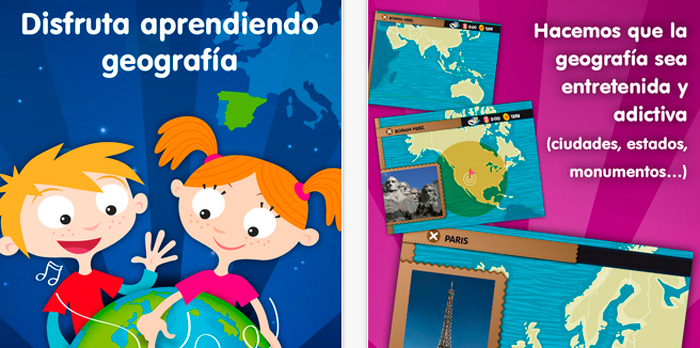 1º BÁSICO
SEMANA 31 AL 04 DE JUNIO
NORMAS DE LA BUENA CONVIVENCIA EN LA CIUDAD
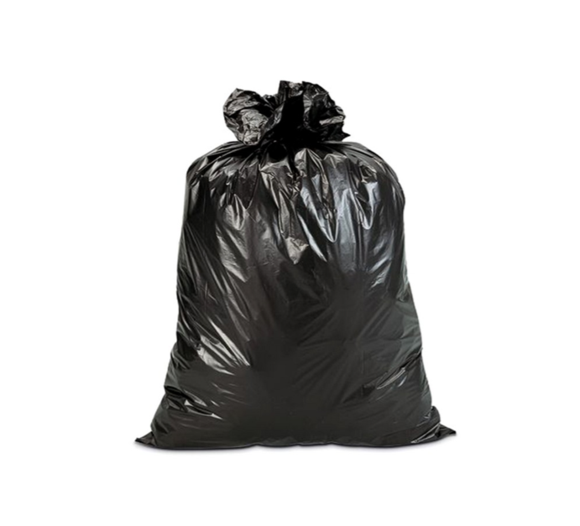 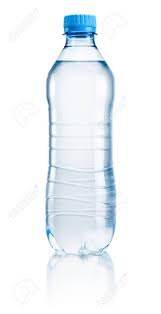 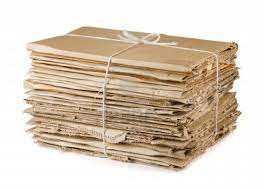 “NORMA DE CONVIVENCIA EN LA CIUDAD ”
¿CUÁNTAS BOLSAS DE BASURAN SACAN EN SU CASA SEMANALMENTE?
¿DÓNDE VA A PARAR LA BASURA?
¿QUIÉN ORDENA LA BASURA?
¿QUÉ SUCEDE CON LA BASURA SI ESTA MUCHO TIEMPO EN EL MISMO LUGAR?
VIDEO: “LA BASURA EN CHILE”
¿QUÉ LES PARECIÓ EL VIDEO?
¿SERÁ IMPORTANTE QUE PODAMOS CAMBIAR LA FORMA DE RELACIONARNOS CON LA BASURA?
¿POR QUÉ?
VIDEO: “IMPORTANCIA DE RECICLAR”
¿POR QUÉ CREEN QUE ES IMPORTANTE PARA NUESTRA CIUDAD Y SUS HABITANTES QUE LAS PERSONAS RECICLEN O REUTILICEN SUS DESECHOS?
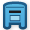 TICKETS DE SALIDAFECHA MÁXIMA DE ENTREGA: VIERNES 11-JUNIO
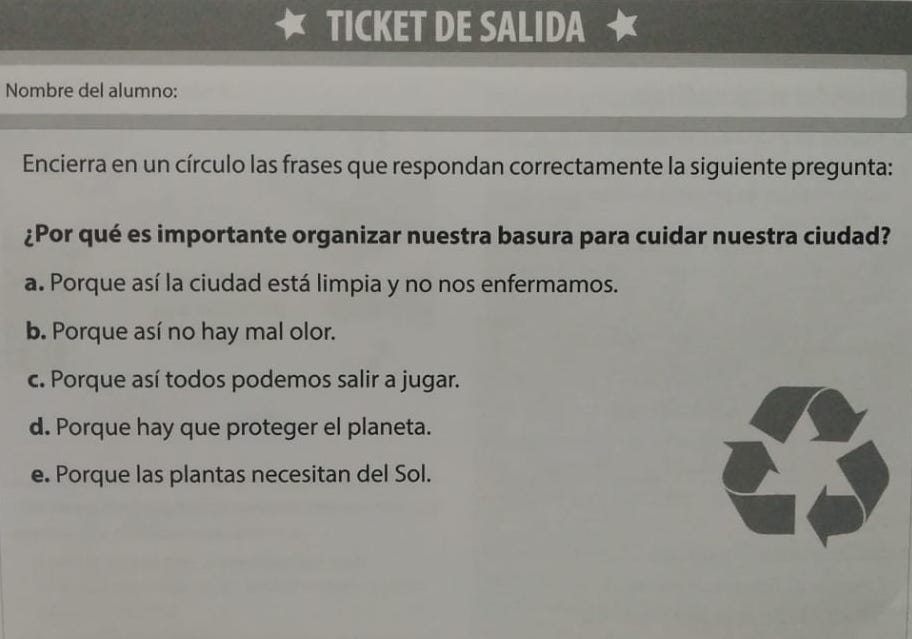 ACTIVIDAD EVALUADA (SE SUBE AL BUZÓN)
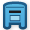 1.- ESCOGER UNA NORMA TRABAJADA EN CLASES (NORMAS DE LA CASA, DEL COLEGIO, NORMAS DE TRÁNSITO, DE CONVIVENCIA). (2 PTOS.)

2.- EN UNA HOJA DE BLOCK (TAMAÑO 99), MARCAR UN MARGEN DE 1 CM POR CADA LADO. (2 PTOS.)

3.- CREAR UN DIBUJO, EL CUAL DESCRIBA A SIMPLE VISTA LA NORMA QUE USTEDES ESCOGIERON (2 PTOS.)
ACTIVIDAD EVALUADA (SE SUBE AL BUZÓN)
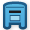 4.- EN LA PARTE SUPERIOR COMO TITULO DEBE COLOCAR EL NOMBRE DE LA NORMA. 
IMPORTANTE: RECUERDA QUE DEBES ESPECIFICAR A QUE TIPO DE NORMA CORRESPONDE. (2 PTOS.)

5.- EN LA PARTE DE ABAJO, SE DEBE COLOCAR EL NOMBRE DEL ALUMNO. (2 PTOS.)
ACTIVIDAD EVALUADA (SE SUBE AL BUZÓN)
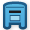 6.- COLOREAR EL DIBUJO DE FORMA ORDENADA Y SIN SALIRSE DE LOS MARGENES. (2 PTOS.)

7.- FECHA DE ENTREGA MÁXIMA: SÁBADO 12 JUNIO (2 PTOS.)


TOTAL PUNTOS: 14 PUNTOS = 7.0
EJEMPLO DE AFICHE
NORMA DE LA CASA: ORDENAR MIS JUGUETES
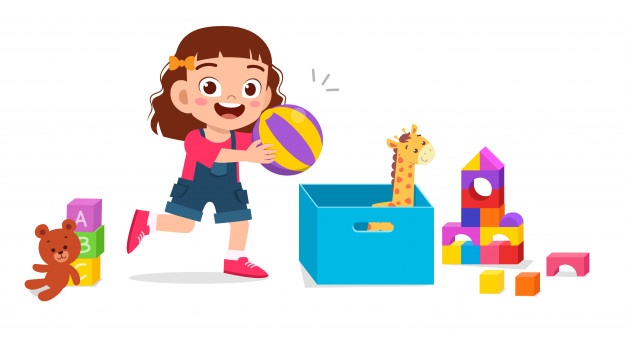 NOMBRE DEL ALUMNO: ____________________
RUTA DE TRABAJO(HISTORIA Y GEOGRAFÍA)
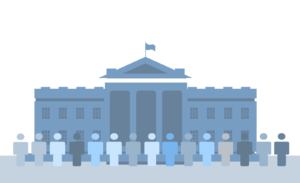 1º BÁSICO
SEMANA 07 AL 11 DE JUNIO
LAS INSTITUCIONES
COMO COMUNIDAD, TENEMOS DISTINTAS NECESIDADES PARA SENTIRNOS SEGUROS, SANOS, EDUCADOS, Y MÁS.

LAS INSTITUCIONES SON LUGARES O GRUPOS DE PERSONAS QUE TRABAJA EN ESA ÁREA ESPECIFICAMENTE PARA SATISFACER NUESTRAS NECESIDADES.
INSTITUCIONES Y PERSONAS QUE TRABAJAN EN ELLAS
¿QUÉ SON LAS INSTITUCIONES?
¿CONOCEN ALGUNA INSTITUCIÓN?
¿QUIÉNES TRABAJAN AHI?
INSTITUCIONES
CARABINEROS DE CHILE

ELLOS RESGUARDAN EL ORDEN Y PROTEGEN A LAS PERSONAS

LAS PERSONAS QUE TRABAJAN AQUÍ SE LLAMAN “CARABINEROS”

Y SE ENCUENTRAN EN LAS COMISERÍAS.
INSTITUCIONES
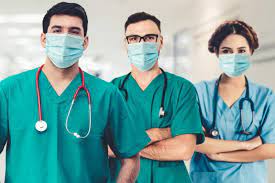 LAS CLÍNICAS Y HOSPITALES

ELLOS SE DEDICAN A SANAR NUESTRAS ENFERMEDADES.

LAS PERSONAS QUE TRABAJAN AQUÍ SE LLAMAN “DOCTORES” Y “ENFERMEROS”

Y SE ENCUENTRAN EN DIVERSOS CENTROS DE SALUD.
INSTITUCIONES
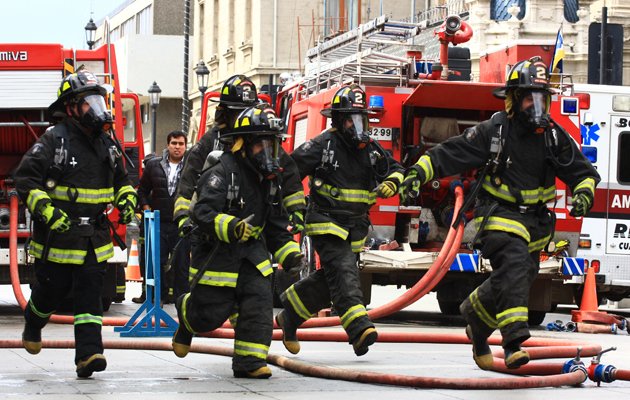 CUERPO DE BOMBEROS DE CHILE

ELLOS SE DEDICAN A CUIDARNOS DE LOS INCENDIOS, DERRUMBES O CATASTROFES.

LAS PERSONAS QUE TRABAJAN AQUÍ SE LLAMAN “BOMBEROS” 

Y SE ENCUENTRAN EN LA ESTACIÓN DE BOMBEROS.
INSTITUCIONES
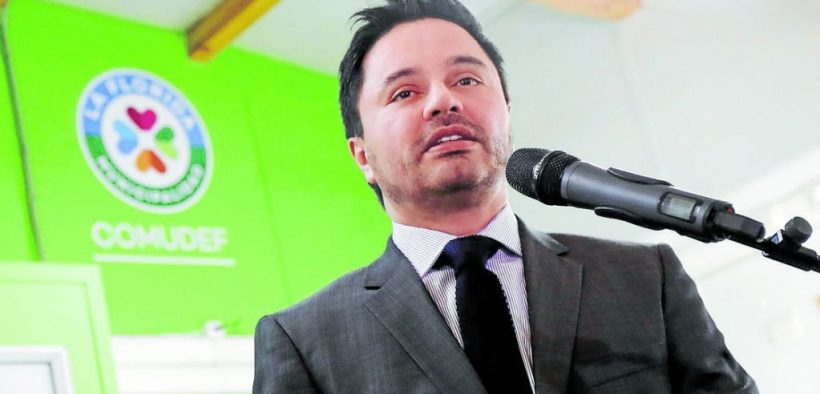 MUNICIPALIDAD 

ELLOS COORDINAN LAS FUNCIONES QUE CORRESPONDEN AL ORDEN Y FUNCIONAMIENTO DE CADA COMUNA

LA PERSONAS ENCARGADA ES EL “ALCALDE” 

Y SE ENCUENTRA UBICADO EN CADA MUNICIPALIDAD DE CADA COMUNA.
INSTITUCIONES
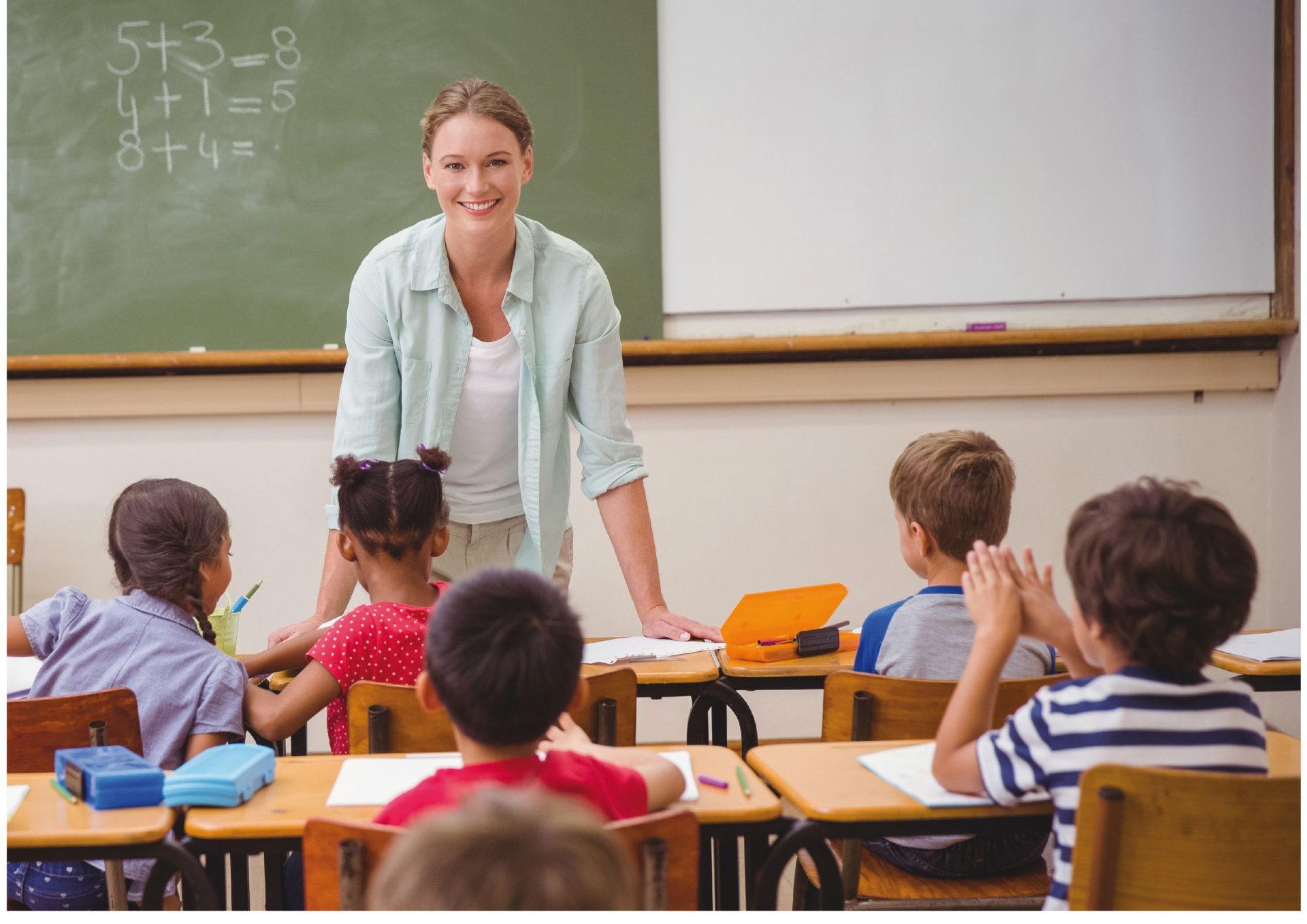 ESCUELAS

ELLOS TRABAJAN PARA EDUCAR Y ENSEÑAR. 

LAS PERSONAS QUE TRABAJAN AQUÍ SE LLAMAN “PROFESORES” E “INSPECTORES” 

Y SE ENCUENTRAN EN
CADA COLEGIO O ESCUELA
MATERIAL RECORTABLE
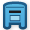 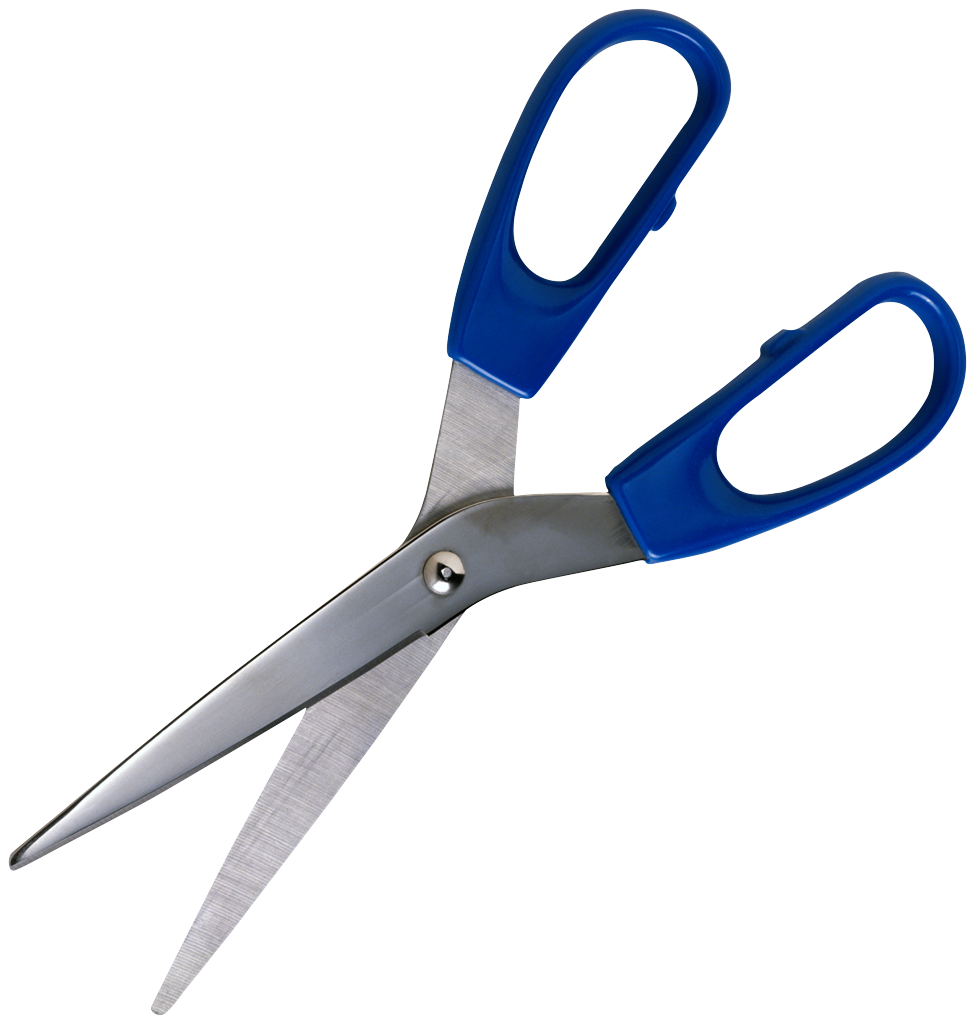 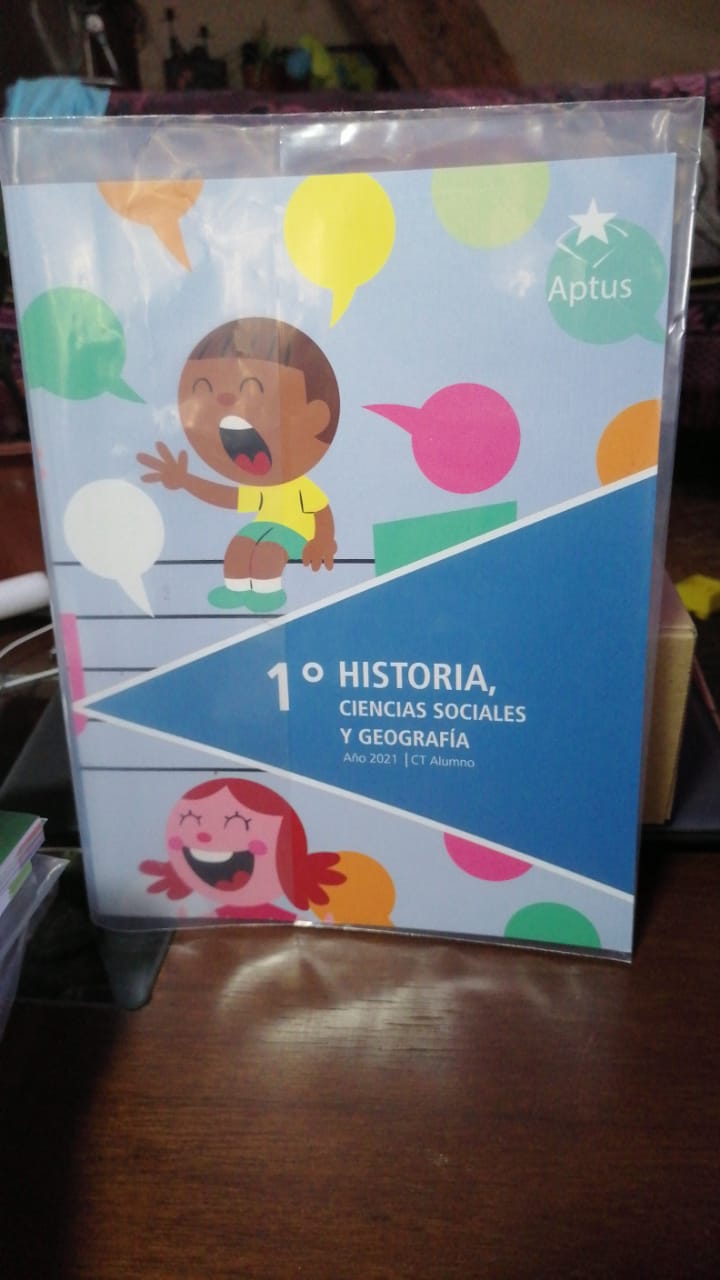 LIBRO APTUS DE HISTORIA

MÓDULO 6 
PÁG. 5

FECHA MÁXIMA DE ENTREGA:
VIERNES 11-JUNIO